IV. Vállalkozáskutatási Konferencia - 2023. 11. 16-17. Budapest, Mathias Corvinus Collegium
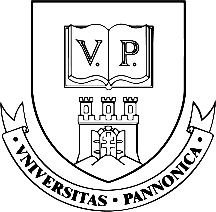 Előadó         
    								                  MAGYARI Katinka EMBA
     								                             Magyari-Audit Kft. 
                                                                                                                                                                                        MCGROUP



                                     



      VARGA Zsuzsanna EMBA            Dr. habil KATITS Etelka PhD                JÁMBOR Balázs MSc                   Dr. SZALKA Éva PhD
   Interstuhl Büromöbel GmbH       Pannon Egyetem               Pannon Egyetem      Széchenyi István Egyetem                                MCGROUP                                                                                                                                     
Társszerzők
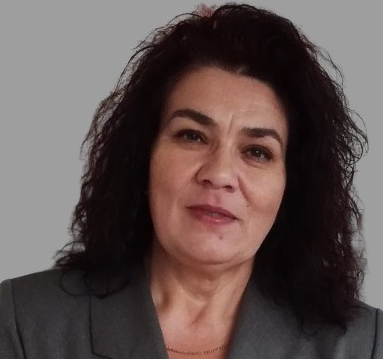 A TURNAROUND HELYZETEK FELISMERÉSE, 
VÁLSÁGKEZELŐ ÉS -ELKERÜLŐ MEGOLDÁSOK 
A MAGYAR VÁLLALKOZÓI SZFÉRA SZÁMÁRA
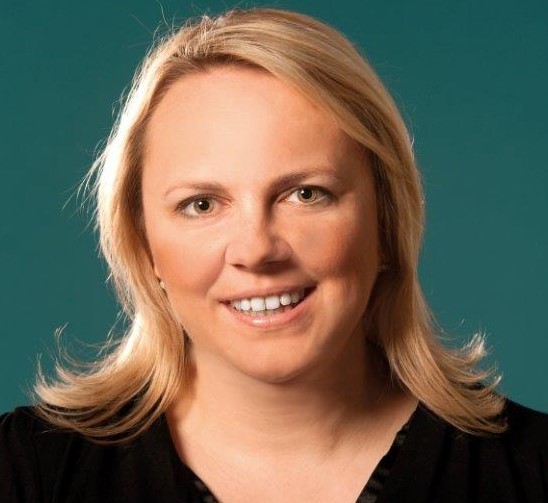 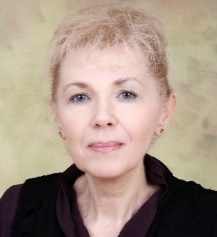 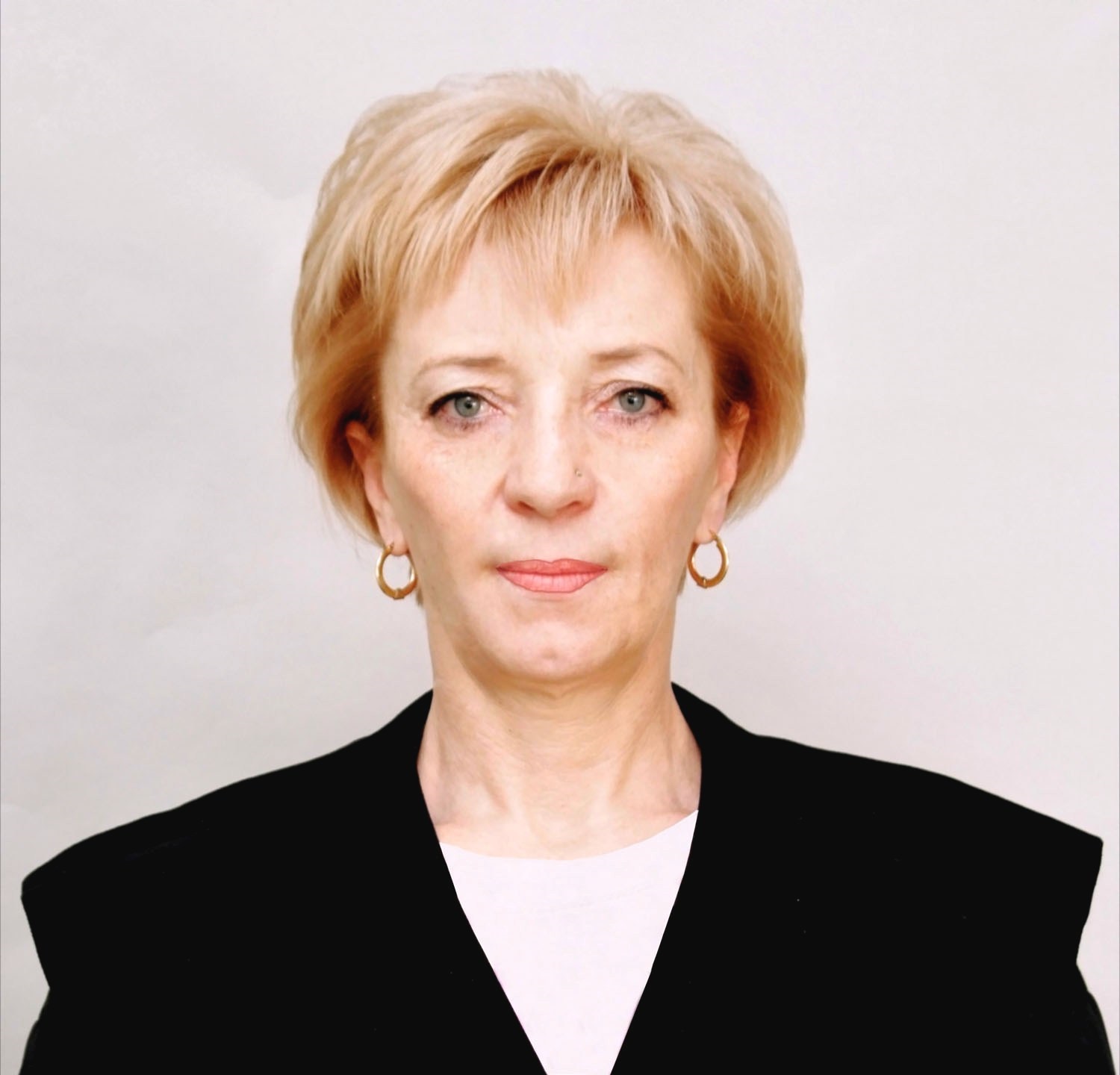 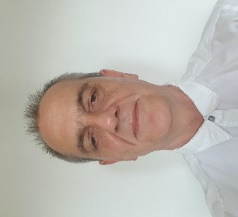 Kérdőíves Kutatás - A vállalati minta karakterisztikája
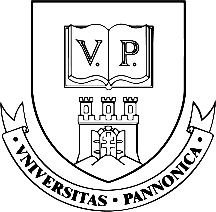 Forrás: Saját szerkesztés
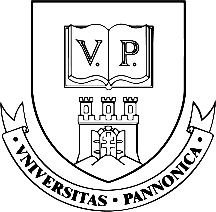 Ichac Adizes – A vállalatok életciklusai (2023.): A tíz életszakasz
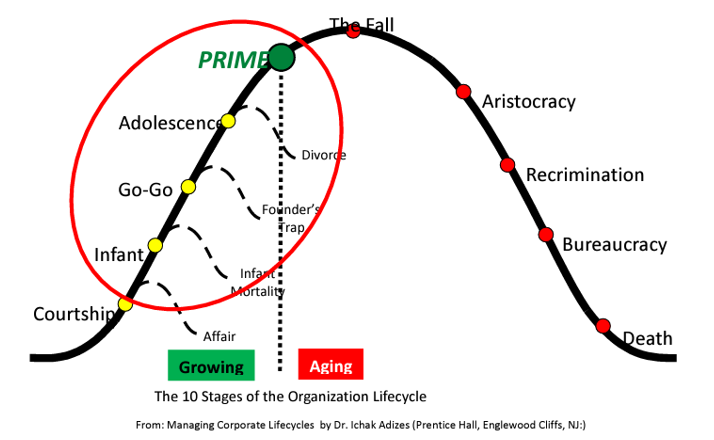 Eredményesség
ÉS
hatékonyság 
RÖVID és HOSSZÚ távon
EGYENSÚLY: 
BELSŐ kohézió 
ÉS 
KÜLSŐ integráció
=
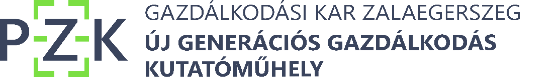 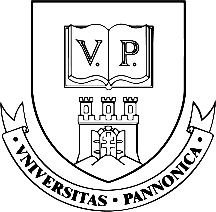 A KKV-k és nagyvállalatok (NV) eloszlása a 3-elemű életciklusmodell szerint
Növekedés
Hanyatlás
Forrás: Saját szerkesztés SPSS programmal történő számításról
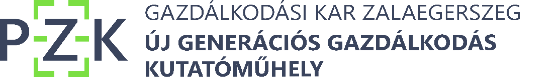 H1: Akár a növekvő, akár a hanyatló szakaszban lévő vállalkozások is kerülhetnek turnaround helyzetbe, amit a működésük gyenge és erős jelzéseivel lehet azonosítani.
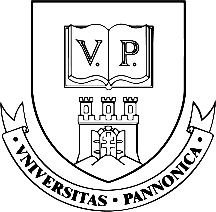 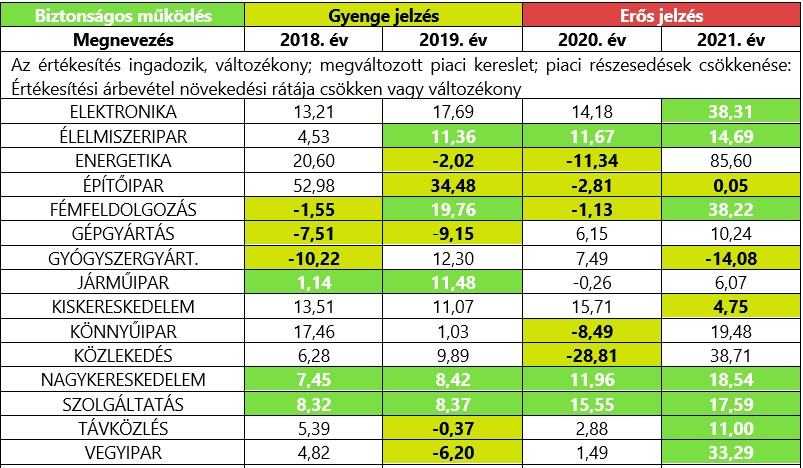 Forrás: Saját szerkesztés Szalka É. számításai alapján
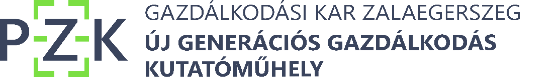 H1: Akár a növekvő, akár a hanyatló szakaszban lévő vállalkozások is kerülhetnek turnaround helyzetbe, amit a működésük gyenge és erős jelzéseivel lehet azonosítani.
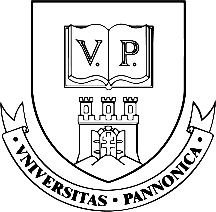 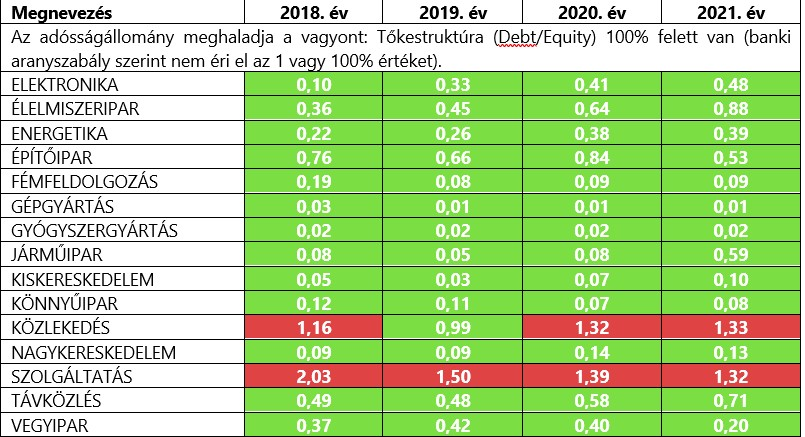 Forrás: Saját szerkesztés Szalka É. számításai alapján
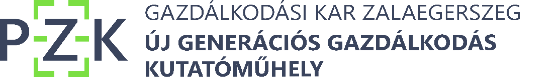 H2. Egyértelmű különbség van a nagyvállalatok és KKV vezetők válsághoz való hozzáállásában.
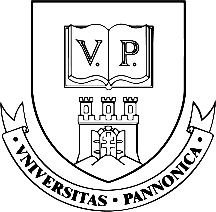 Forrás: Saját szerkesztés SPSS programmal történő számításról
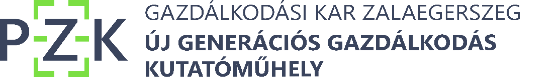 H2. Egyértelmű különbség van a nagyvállalatok és KKV vezetők válsághoz való hozzáállásában.
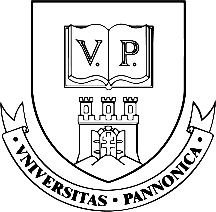 Forrás: Saját szerkesztés SPSS programmal történő számításról
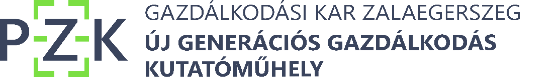 Eszköz és módszer
Gyors 7/24
Informatív, könnyen érthető
Korai figyelmeztetés (EWS 1. generáció)
Tevékenységi profil, életszakasz
Helyzet- és időszakos (napi) elemzés
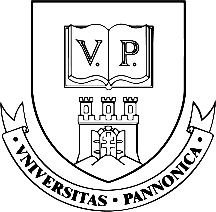 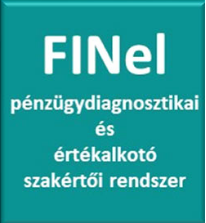 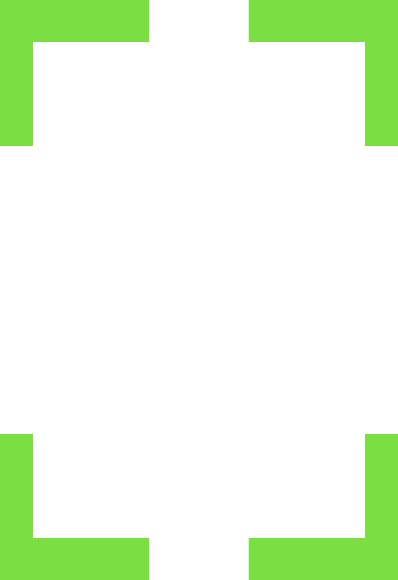 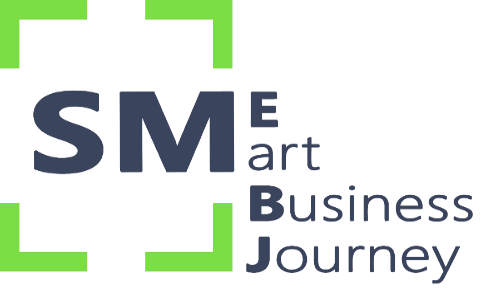 PÉNZÜGYI 
TURNAROUND 
CONTROLLING
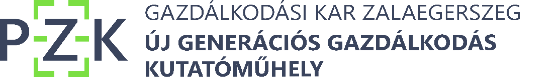 [Speaker Notes: A FINel pü. Szakértői rendszer 8 moduljából az egyik modul a pü. TC módszer, amelyet 90 magyar vállalkozásnál teszteltünk 2007 óta.  Az SMESBJ legfontosabb funkciója a korai figyelmeztetés, a válság felismerése, a külső tőke- és forgótőkeigény számítása belső és fenntartható növ. táta ismeretében, tervezett adatokkal is készíthetünk pü. Szcenáriókat.]
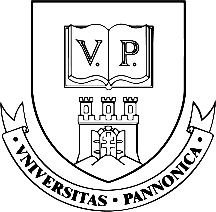 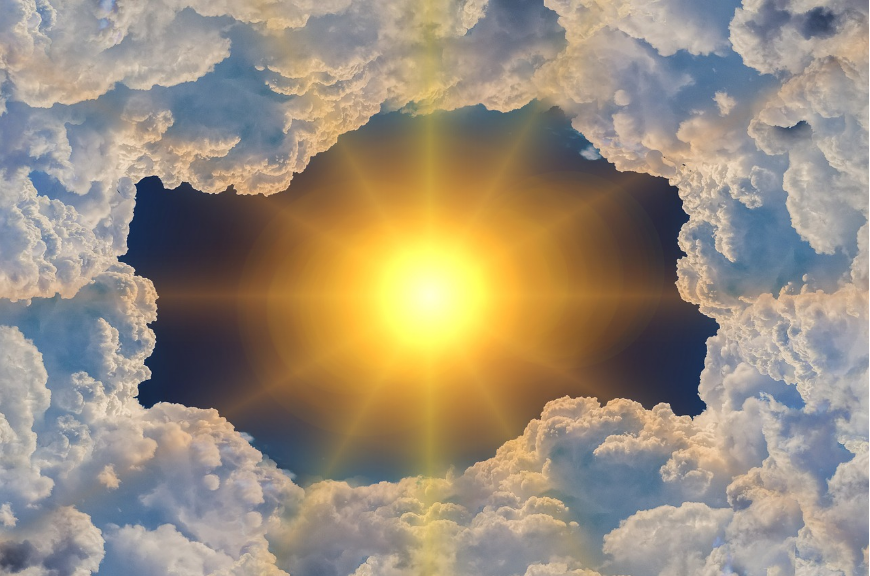 „A válság fő konklúziója, 
hogy egy szervezet teljesítménye leginkább az ott dolgozó emberektől, 
és azoktól függ, akikkel kapcsolatban áll.”
Bencsik László -OTP Bank stratégiai és pénzügyi 
vezérigazgató-helyettese 2023. MCC
Köszönöm a figyelmet!
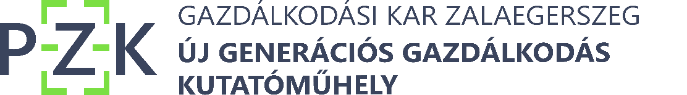 MAGYARI Katinka EMBA